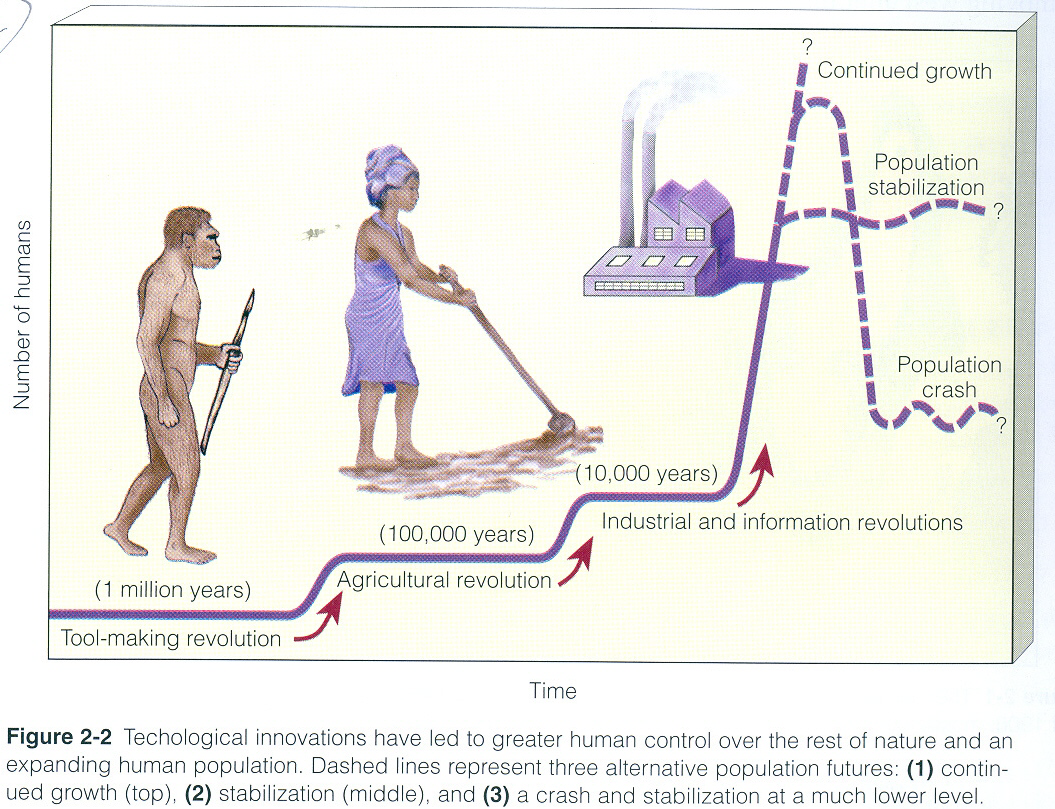 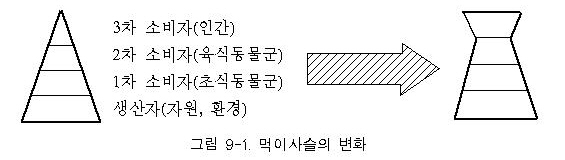 2)식량부족의 해결노력

   식량 증산 : 토지의 생산성 확대, 농업기술의 발달, 종자개량 → 한계
   전쟁 : 식량 확보, 노동력 확보, 자원 확보
   곡물수출국(1940년 : 아시아, 아프리카, 남미) → 곡물수입국(1965년)
   개발도상국 : 영양실조(약 10억 명, 어린이), 단백질 부족 → 정상적 성장 저해
   육지 면적 : 130억 ha(지구표면의 1/3)
   농경지 면적 : 14.3억 ha (11%) → 1980년대 이후 감소
   인구 급증 → 식량부족 → 전쟁(식민지 쟁탈)
   
 ※식량문제 해결 방안

   현재 : 경작지 증가, 농업 기술 발달, 병충해 방제 → 수확량 증가
   장래 : 채식의 장려, 어획고 증가, 단세포녹조류단백질(클로렐라)개발 
            식량수요 억제(산아제한), 지하수 보존(관개기술 개발), 
            신기술 개발(유전공학 이용), 축산물 소비량 감소
※21세기의 농업 : 생명과학(유전공학)의 응용 → 식량 증산  복제동물(clone animal) : 생산성 향상(복제양 dolly : 1997)  형질전환동물(transgenic animal) : 불치병 치료, 이식용 장기 생산                                                  (인간성장 hormone mouse)  유전자 재조합생물(genetically modified organisms) : 특정 목적에 적합한 유전자                                           를 원하는 생물체의 세포에 삽입시켜 그 생물체의                                            후대가 유전자를 유지하는 기술로 만들어진 생물체.      목적 : 생산성 향상, 병충해 저항성, 제초제 저항성 등      현황 : 표 11-4      안전성 : 알레르기 유발성, 항생제 저항성 → 논란(anti GMO단체, GMO식물의                                                               안전성 평가에 관한 식품위생법 제정)  각국의 GMO규제 및 표시제도 :           EU   : GMO 유통지침 → 1%의 혼입 허용          미국 : non GMO 식품과 동일시 → 신고 의무          일본 : 승인된 GMO 수입, 유통 → 5%의 혼입 허용          호주 : 안정성 평가 승인 → 1%의 혼입 허용          한국 : GMO표시제(현재 40여 품목) → 3%의 혼입 허용
4. 식량증산의 유한성

    산업혁명 → 인구급증 → 식량생산 능력↑ → 식량문제 해결

  1)세계의 경작지 현황

     곡물경작 면적 : 2000년 (14.3억ha) → 2030년 (13억ha↓)
     토지 면적(목축포함) : 2000년(32.5억ha) → 2030년 (30억ha↓)
     1인당 경작면적 : 1960년(30억 명) →0.23ha
                             2000년(60억 명) →0.12ha
                             2030년(80억 명) →0.08ha(예상)

     세계 주요 작물의 재배생산 현황 : 표 2-3
2)토지의 생산성  식량증산: 화학비료, 농약, 영농기술(기계), 종자개량     1985년 : 1950년의 2.6배     1989년: 1985년의 1% 증가(16.7억 톤) → 1인당 곡물 생산량(7% 감소)      초지의 생산력 : 대기오염, 산성비, 과 방목 → 가축 부양능력 감소     농경지의 생산력: 토양의 산성화(화학비료), 지구 온난화 → 토지의 생산성감소   토지의 생산성 변화     선진국(미국) : 1950년-1970년 →3.6~3.8%/년 증가                          1980년 이후 → 1.0~1.9%/년 증가     후진국(중국) : 1950년-1977년 →2.7%/년 증가                         1977년-1984 년 →7.1%/년 증가                         1985-1995년 → 1.6%/년 증가
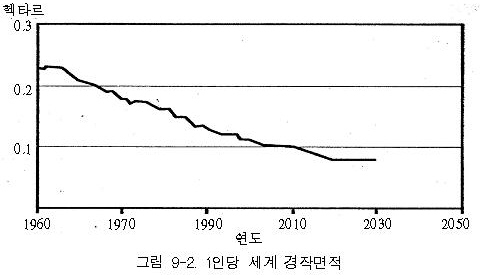 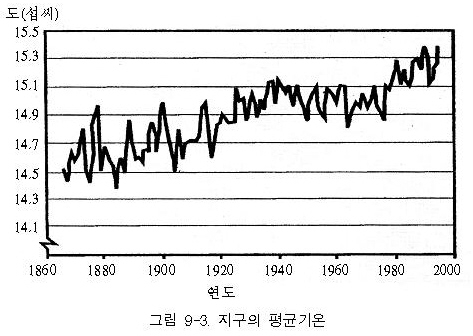 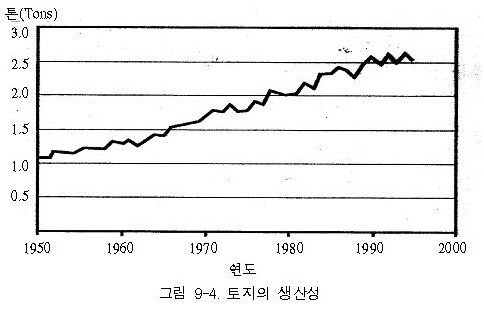 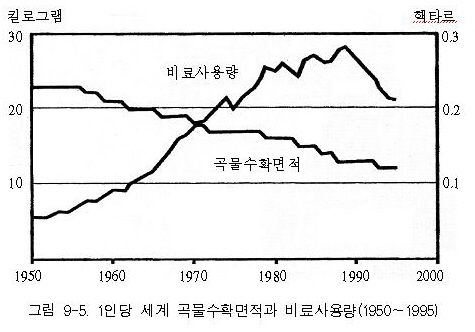 표1. 미국의 헥타르당 곡물수확량 변화(1950～90)
연도
헥타르당 연간수확량(톤)
10년 동안 증가율(%)
10년 동안 연간증가율(%)
1950
1.65
1960
2.40
+45
+3.8
1970
3.43
+43
+3.6
1980
4.13
+20
+1.9
1990
4.56
+10
+1.0
연도
헥타르당 연간수확량(톤)
기간별 증가율(%)
기간별 연간증가율(%)
1950
1.04
1977
2.11
+103
+2.7
1984
3.41
+ 62
+7.1
1995
4.06
+ 19
+1.6
표 1. 미국의 헥타르당 곡물수확량(1950～90)
표 2. 중국의 헥타르당 곡물수확량(1950～94)
우리나라의 식량사정
식량 자급율이 계속 추락하고 있다. 
  ․절대 빈곤자 : 약 200백만 명 (전체의 4-5%) 
  ․식량 자급률 - 1970:70%, 1980:56%, 1990:43%, 1996:25.6% 
  *미국, 프랑스 : 180%, 영국 : 110%, 서독 : 95% 

식량안보가 위협받고 있다 
    : 세계식량수급의 악화- 밀과 옥수수 등 주요 곡물의 가격이 두 배로 폭등 
    * 무역수지 적자 : 1993, $16억, 1994, $63억 
    * 1995, $100억 -- 이중 농림수산업 분야 : $70억 
    *1996, $200억 -- 이중 농림수산업 분야 : $100억 

 농업인구 감소 (1965년 55.1%, 2002년 7.5%)

 경지면적의 감소 
          : 쌀 생산량이 소비량보다 빨리 감소하고 있다. 
     * 과거 5년 동안 쌀 자급률이 100%를 밑돌았다. 
           (원인 : 쌀 생산량의 감소 = 재배면적의 감소) 
     * 2004년에는 쌀의 자급률이 89.6%로 전망
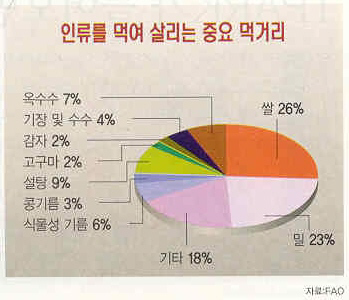 7. 우리나라의 식량사정

  1)농업인구의 감소: 5% 이하, 노령화, 여성화, 출생신고 無
  




  2)경지면적의 감소: 공업화(공장, 창고, 주택, 도로, 댐, 관광지, 골프장,) 
                                        → 환경오염 
    경지면적 1970년 : 230만ha (국토면적의 23.3%)
                 2000년 : 160만ha (국토면적의 16.2%)
    1인당경지면적 : 1960 년 (0.86 ha) → 2002년 (1.16 ha)
  
  3) 토지의 생산성 : 50년간 3~4배 증수, 장기적으로는 저하 전망
  
  4) 식량자금률: WTO, FTA 
     곡류: 1970년(80%) → 2002년 (23%)
     사료용제외: 1970년 (86.2%) → 1999년 (54.2%)
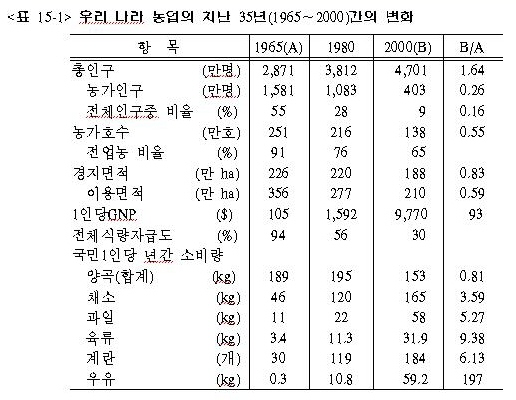 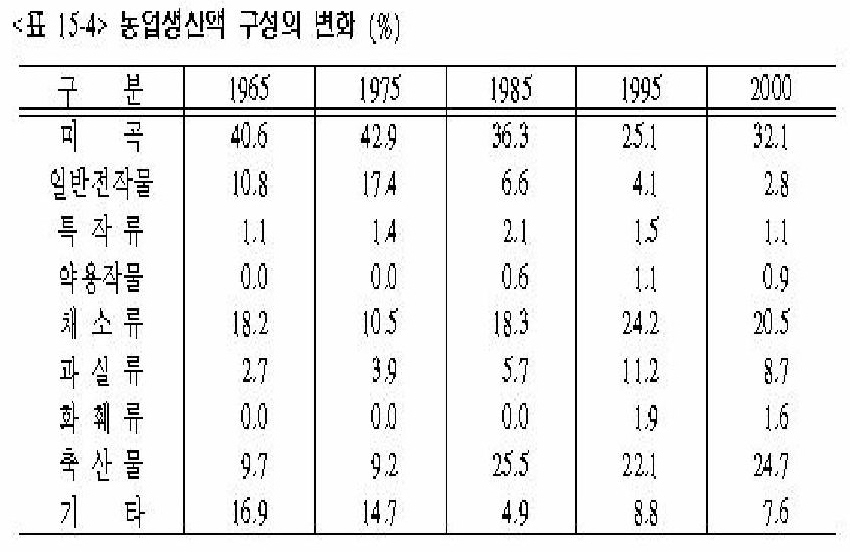 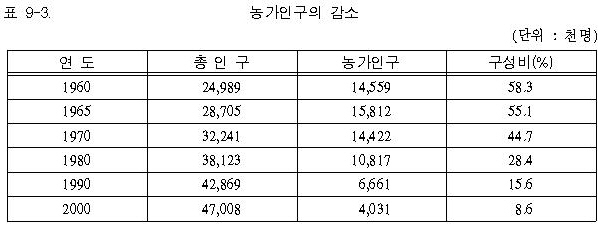 농가 인구 및 식량자급도 변화
* 세계 식량 자급율 : 53.6%, 기아인구(FAO 2002.6) : 12억추정
* 60년 자료 중 보리쌀 ·밀·콩은 65년 기준
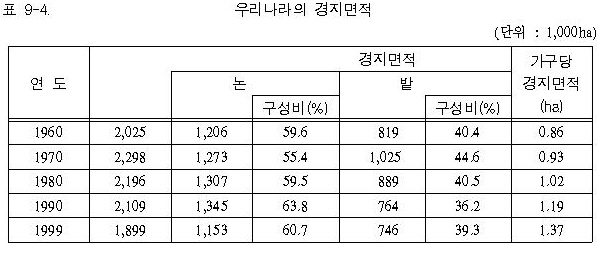 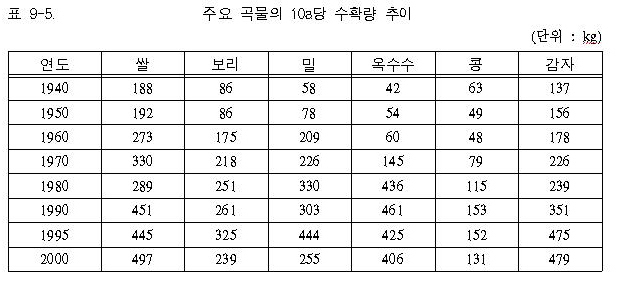 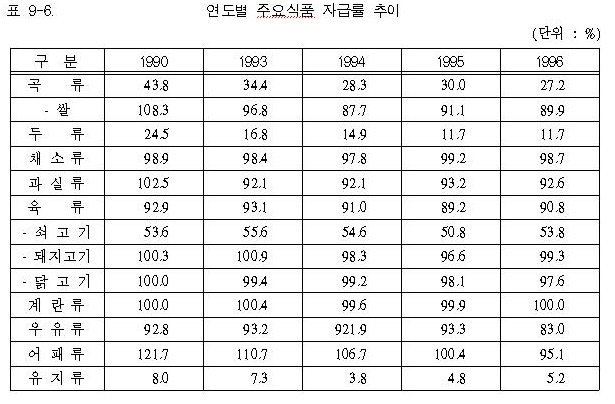 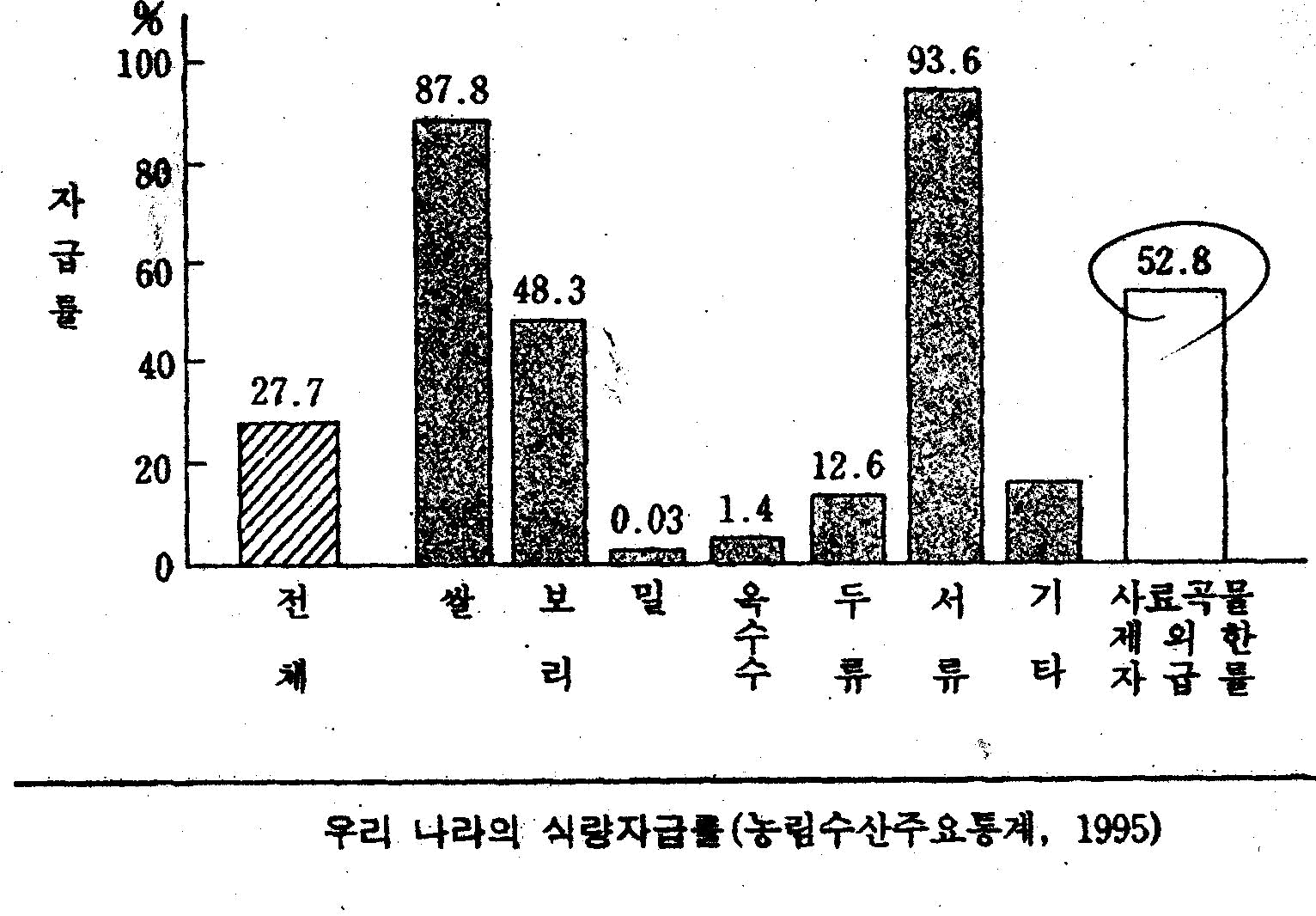 농가 인구 및 식량자급도 변화
* 세계 식량 자급율 : 53.6%, 기아인구(FAO 2002.6) : 12억추정
* 60년 자료 중 보리쌀 ·밀·콩은 65년 기준
생산량과 소비량 변화
쌀 소비량 변화 동향
(단위 : 천톤, kg)
* 농립업 주요통계, 2004년 농림부
* () 내는 2004년 1인당 쌀소비량.
우리나라 양곡수급동향
쌀 생산, 소비, 재고 동향
* 농림업 중통계, 2004년 농림부
* () 내는 재고량임
※ 농업의 공익적 기능

    환경오염의 주범: 농업 X → 인간

    농업: 1차 산업 → 2,3차 복합산업     → 1,5차 산업(저장,가공,유통,판매)
    농업: 친환경적 산업
            경제적 논리 → 사양산업        ⇒환경친화적 지속농업 체계(유기농업)
            다원적 기능 
  1) 식량의 안정적 공급: 약 20조원(식량 안보)
     농업: 기상조건, 병,충해 → 흉,풍작 →사회체제 붕괴(동구몰락)

  2) 농업의 사회문화적 가치: 약 8조 3천억 원
     도시의 인구집중 경감 → 지역사회 유지, 전통문화 계승

     자연경관 유지, 쾌적한 삶의 공간 제공 → 46,800원/인 지불 용의(수도권)
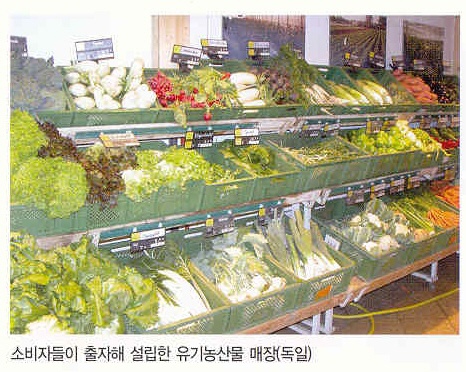 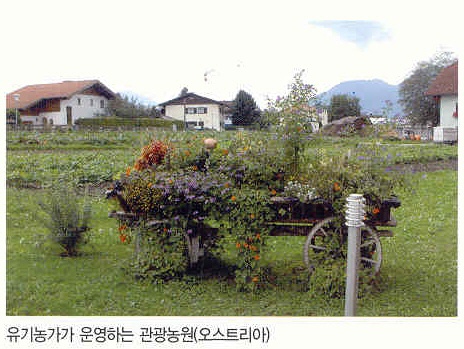 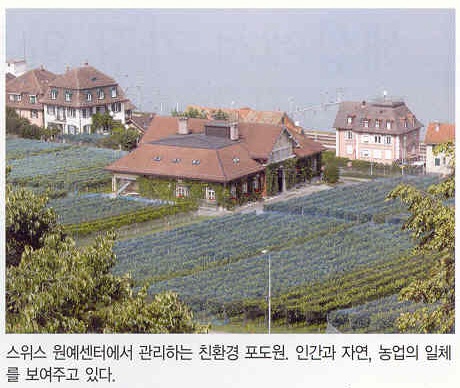 표 11. 식량안전보장의 지표
3) 농업의 환경보전 기능: 약 50조 원(공익적 기능)
     
     수자원 함양 : 삼림과 경작지 → 수돗물 사용량의 80% 저장
                        논 → 인공 저수지(지상), 저수탱크(지하), 대기의 냉각효과
     
     홍수조절 : 토양유실 방지(논: 우기)
     
     토양유실 방지 : 표토(삼림,농작물: 벼>서류>두류>맥류>채소>과수>나지)

     대기정화 : 녹색식물의 광합성 →O2 방출

     농작물 : SO2 ,N2O 흡수 →지구온난화 방지 →지구환경 보호

     수질정화 : 오염된 물(논) →COD(32~50%), 질소(52~66%),
                                          인산(27~65%) 정화
4) 환경친화적 지속농업체계의 구축 →생산성↓

     친환경농업: 유기농법, 자연농법, 오리농법, 효소농법 등

     환경농업육성법: 농약↓,비료↓,가축사료첨가제↓, 축산분뇨 재활용 
                            →안전한 농축임산물 생산

     환경친화적 지속농업 체계 →농가소득 향상, 공익적 기능 완수
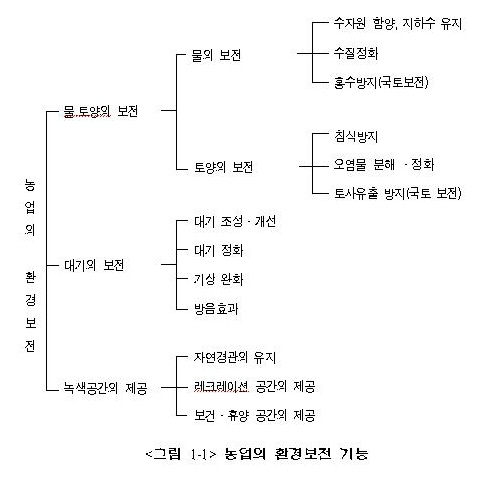 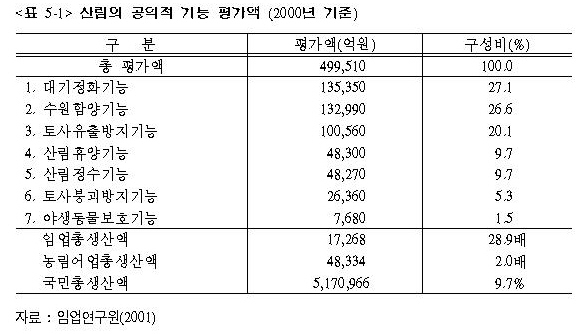